СТРАТЕГИИ ИНКЛЮЗИВНОГО ОБРАЗОВАНИЯ
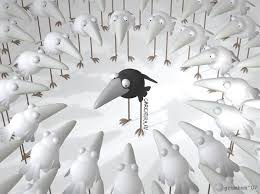 Эффективные педагогические технологии

Подготовила: 
педагог-психолог, к. псх. н.
Муханова Н. А.
СТРАТЕГИЯ: «КУЛЬТУРА ШКОЛЫ»
Основная идея для инклюзивных школ.
Стойкая приверженность идее разнообразия.
Уважение к другим культурам.
Установление высоких, но реалистичных стандартов.
Культура школы отражает ее идентичность.
		Включает в себя поведение друг по отношению к другу всех субъектов образовательного процесса.
«КУЛЬТУРА ШКОЛЫ» (роль руководства)
разработка и продвижение видения,
поощрение и признание тех, кто пропагандирует инклюзию,
привлечение ресурсов,
изменение стандартных организационных процедур,
отслеживание улучшений,
преодоление трудностей.
Основное условие эффективности - сокращение размера класса до 15 чел.
УПРАВЛЕНИЕ РИСКАМИ
ОПРЕДЕЛИТЕ РИСКИ
ОПИШИТЕ ПУТИ ИХ ПРЕОДОЛЕНИЯ
СТРАТЕГИЯ: «КОГНИТИВНО-БИХЕВИОРАЛЬНАЯ ТЕРАПИЯ»
Основная идея:
МОДЕЛЬ
ЗАДАЧИ ПЕДАГОГА
АВС - МЕТОДИКА
А – активизирующее событие (например неудача на контрольной или экзамене),
В – «Вера в негатив» (напр.: если я неспособен к…, то я ни на что не способен),
С – следствия: негативные чувства, нарушения поведения.
ШЕСТЬ ШАГОВ
УПРАВЛЕНИЕ РИСКАМИ
ОПИШИТЕ РИСКИ
ОПРЕДЕЛИТЕ ПУТИ ИХ ИХ ПРЕОДОЛЕНИЯ
СТРАТЕГИЯ: ИНКЛЮЗИВНОЕ ОБРАЗОВАНИЕ
Определение: обучение детей с особыми образовательными потребностями в общеобразовательной среде.
Основная идея:
обеспечение учащимся с ООП усвоение знания, социальное развитие и повышение самооценки,
учащиеся с ООП имеют право получать образование вместе со сверстниками, у которых нет ООП,
инклюзивное образование более экономически эффективно (особенно в сельской местности).
УСПЕХ ИНКЛЮЗИВНОГО ОБРАЗОВАНИЯ
В - видение
О – определение в школу,
5К – адаптированный учебный план, адаптированная оценка, адаптированное преподавание, адаптированная доступная среда, признание права на индивидуальное обучение, 
П – поддержка,
Рс – ресурсы.
Рк – руководство.
УСПЕХ ИНКЛЮЗИВНОГО ОБРАЗОВАНИЯ
УПРАВЛЕНИЕ РИСКАМИ
ОПРЕДЕЛИТЕ РИСКИ
ОПИШИТЕ ПУТИ ИХХ ПРЕОДОЛЕНИЯ
СТРАТЕГИЯ – СОВМЕСТНОЕ ГРУППОВОЕ ОБУЧЕНИЕ
Основная идея: сочетание, совокупность индивидуальной и групповой работы.
1. В результате сотрудничества и взаимодействия учащихся возникает синергетический эффект. (результат совместной работы больше суммы результатов).
2. Большая часть знаний создается в обществе, т.е. мы учимся у своего окружения.
ВЗАИМОЗАВИСИМОСТЬ ОТ ЦЕЛИ
СОВМЕСТНОЕ ГРУППОВОЕ ОБУЧЕНИЕ
ЗАВИСИМОСТЬ 
ОТ ФОРМЫ ПООЩРЕНИЯ
ЗАВИСИМОСТЬ ОТ РОЛИ
ВЗАИМОЗАВИСИМОСТЬ ОТ РЕСУРСОВ
УПРАВЛЕНИЕ РИСКАМИ
ОПРЕДЕЛИТЕ РИСКИ
ОПИШИТЕ ПУТИ ИХ ПРЕОДОЛЕНИЯ
СТРАТЕГИЯ: «ВЗАИМНОЕ ОБУЧЕНИЕ СВЕРСТНИКОВ»
Основная идея: обучение обучаемого под руководством учителя.
Применение: отработка навыков, умений, повторение и закрепление пройденного материала.
Не подходит для первоначального изучения нового материала.
ПОЛЬЗА
ученикам уделяется больше внимания, задания соответствуют их способностям; есть дополнительное время на их выполнение, упражнения повторяются; есть немедленная обратная связь и поддержка со стороны сверстников.
обучающие расширяют и развивают собственные знания и навыки; растет их уверенность в себе; формируется чуткость к окружающим,
педагогам - позволяет повысить уровень взаимодействия в классе, дает дополнительное время для занятий с другими учениками,
системе  образования – повысить экономическую эффективность.
УПРАВЛЕНИЕ РИСКАМИ
ОПРЕДЕЛИТЕ РИСКИ
ОПИШИТЕ ПУТИ ИХ ПРЕОДОЛЕНИЯ
СТРАТЕГИЯ «ПСИХОЛОГИЧЕСКИЙ КЛИМАТ В КЛАССЕ»
Основной принцип: создание благоприятной психологической обстановки, способствующей обучению и развитию.
III фактора:
Отношения: степень поддержки и взаимопомощи.
Личностное развитие: уровень личностного роста и самосовершенствования.
Поддержание системы в определенном состоянии: порядок в классе, степень понимания педагогами целей своей деятельности, постоянный контроль и готовность к переменам.
«ПСИХОЛОГИЧЕСКИЙ КЛИМАТ В КЛАССЕ»
отношения. Ориентация на процесс,
личностное развитие. Помогите ученикам ставить цели,
создание мотивирующего окружения,
системная поддержка. Формирование амбициозных, но реалистичных ожиданий,
установление четких правил и границ.
УПРАВЛЕНИЕ РИСКАМИ
ОПИШИТЕ РИСКИ
ОПРЕДЕЛИТЕ ПУТИ ИХ ПРЕОДОЛЕНИЯ
КАКАЯ СТРАТЕГИЯ БОЛЕЕ ВСЕГО ПОДХОДИТ ДЛЯ РОССИЙСКОЙ СИСТЕМЫ ОБРАЗВАНИЯ?
Практика (Отношения. Ориентация на процесс.)
понимаете эмоции/переживания учеников, их влияние на мотивацию к обучению,
создаете окружение, которое усиливает положительные эмоции и ослабляет негативные,
используете положительные эмоции в процессе обучения,
создаете окружение: стабильное, повторяемое, безопасное, теплое, эмпатичное, поддерживающее, вселяющее уверенность, чувство сопричастности, справедливое, спокойное,
постоянно даете понять учащимся, что они нужны всему классу, их полностью принимают, несмотря на сложности в учебе,
создаете аутентичные отношения,
поддерживаете учеников, создавая желание идти в школу,
отводите каждому в классе свою, важную роль, создаете «сообщество учеников»,
используете юмор, чтобы снять напряжение.
Практика(Личностное развитие. Помогите ученикам ставить цели )
ставить цели как в учебе, так и в  поведении,
часто говорить о целях и о том, как учеба помогает в их достижении,
подчеркивать, что освоение материала важнее, чем демонстрация способностей и превосходства над одноклассниками,
преобразовывать нечеткие, общие цели в конкретные намерения, обязательства, задачи,
в достижении целей использовать прямую, постоянную обратную связь,
помогать ученикам в постановке краткосрочных целей,
поощрять постановку долгосрочных целей,
помогать расставлять приоритеты и делать выбор между противоречивыми целями.
Практика (Создание мотивирующего окружения )
есть пределы ваших возможностей; ученики несут ответственность за свое обучение,
осторожно решайте хронические проблемы с мотивацией: «терпение – это добродетель».
цели, эмоции  и представления человека – неотъемлемая часть его жизни,
будьте терпеливы, но тверды в своих требованиях,
хотя бы один раз в неделю проводите время с каждым из учеников отдельно.
Практика (Системная поддержка. Формирование амбициозных, но реалистичных ожиданий)
верить в то, что все ученики могут учиться, освоить учебную программу,
стремиться повышать ожидания учеников и родителей,
помочь ученикам осознать, что упех зависит на только от способностей, но и от затраченных усилий,
не требовать невозможного, развивать веру в собственные способности.
давать ученикам достаточно времени на обсуждение материала и вопросы.
Практика (Установление четких правил и границ)
понимать, что правила, ожидания и обязанности являются важным компонентом обучения,
свести требования к минимуму, необходимому для того, чтобы поддерживать порядок в классе,
говорить о правилах в положительных, а не в отрицательных формулировках,
убедиться в том, что правила одинаковы для всех,
правила должны разрабатываться с участием учеников и педагогов, чтобы все взяли ответственность за их выполнение,
планировать и репетировать переход от одного действия к другому, использовать подсказки,
быть твердым, но не авторитарным (дисциплина важна, но не достаточна для успешной учебы).
Практика (Определение позиции учителя в пространстве класса)
находитесь там, где вас хорошо видно.
устанавливайте зрительный контакт с учениками, это предупреждает нежелательное поведение,
не оставайтесь на позиции «учителя», заходите на территорию учеников,
плохое поведение обычно проходит несколько стадий, прежде чем перерасти в проблему, замечайте первые признаки и пресекайте (даже невербально) плохое поведение.
УПРАВЛЕНИЕ РИСКАМИ
ОПИШИТЕ РИСКИ
ОПРЕДЕЛИТЕ ПУТИ ИХ ПРЕОДОЛЕНИЯ
КАКАЯ СТРАТЕГИЯ БОЛЕЕ ВСЕГО ПОДХОДИТ ДЛЯ РОССИЙСКОЙ СИСТЕМЫ ОБРАЗВАНИЯ?